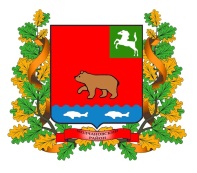 Муниципальное образованиеМолчановское сельское поселение
Приоритетный проект 
«Формирование комфортной городской среды» 
в с. Молчаново
с. Молчаново 2017
Муниципальные нормативные акты
ПОСТАНОВЛЕНИЕ № 53 от 03.03.2017	О порядке проведения общественных обсуждений проекта муниципальной программы формирования современной городской среды на территории муниципального образования Молчановское сельское поселение с. Молчаново на 2017 год.
ПОСТАНОВЛЕНИЕ №66 от 15.03.2017  Об утверждении Порядка и сроков представления, рассмотрения и оценки предложений заинтересованных лиц о включении дворовой территории в муниципальную программу формирование современной городской среды на территории муниципального образования Молчановское сельское поселение с. Молчаново на 2017 год, Порядка и сроков представления, рассмотрения и оценки предложений граждан, организаций о включении в муниципальную программу формирование современной городской среды на территории муниципального образования Молчановское сельское поселение с. Молчаново на 2017 год  наиболее посещаемой муниципальной территории общего пользования, подлежащей обязательному благоустройству в 2017 году.
ПОСТАНОВЛЕНИЕ № 137 «22» мая 2017 г.  Об утверждении муниципальной программы формирования современной городской среды на территории муниципального образования Молчановское сельское поселение с. Молчаново на 2017 год.
Объемы бюджетных ассигнований и источники финансирования муниципальной программы 
Всего 1 409 415 рублей, из них: 
Федеральный бюджет – 364 628,0 рублей 
Областной бюджет – 1 037 786,0 рублей
Местный бюджет – 7 001 рублей
Ул. Степная, ул. Садовая, ул. ЗападнаяПриобретение и замена скамеек и урн для мусора;Озеленение дворовой территории;Приобретение и замена элементов детской площадки;Ремонт дворового проезда и автомобильной парковки;Замена дворового ограждения;Ремонт или установка нового уличного туалета;Ремонт тротуаров.
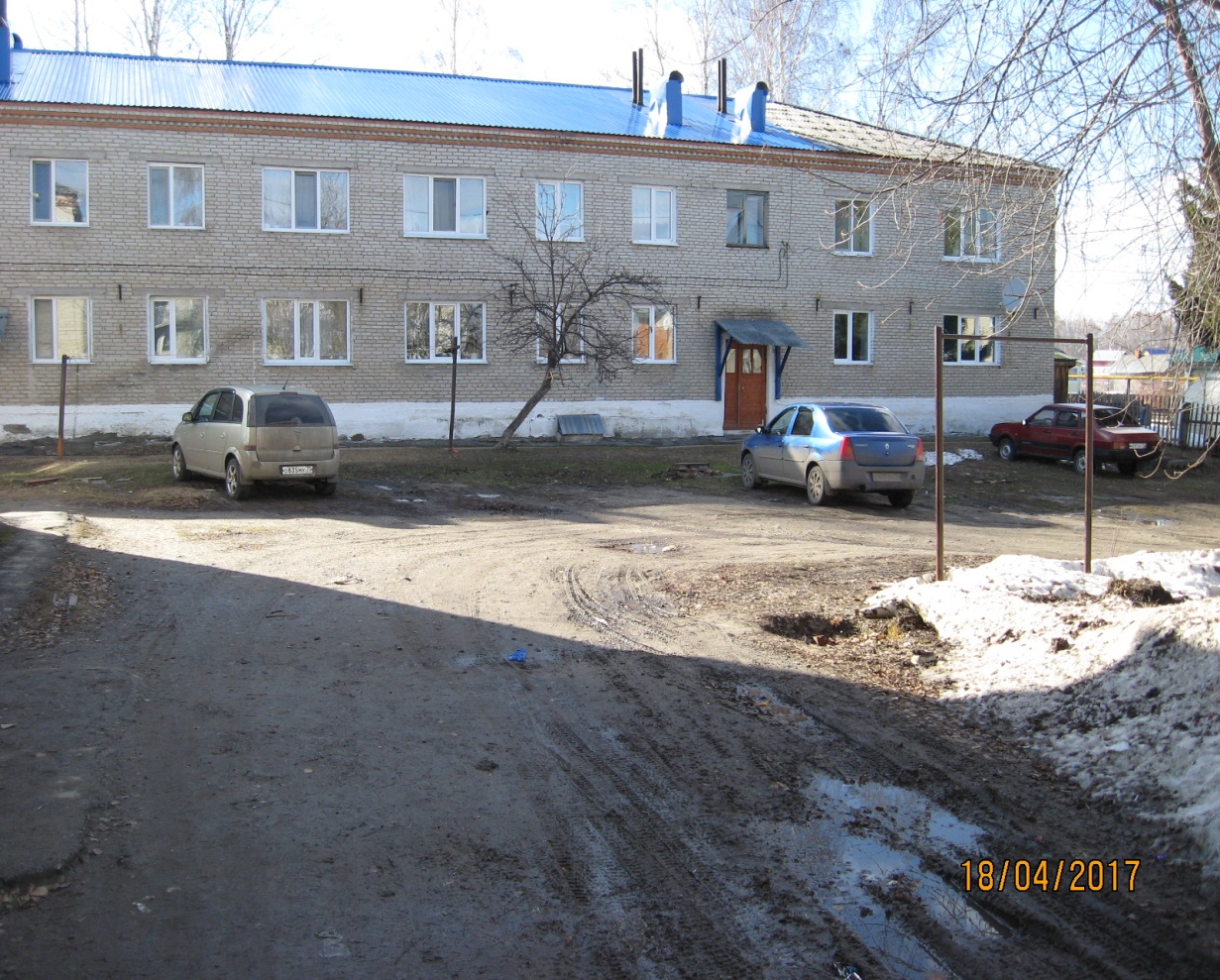 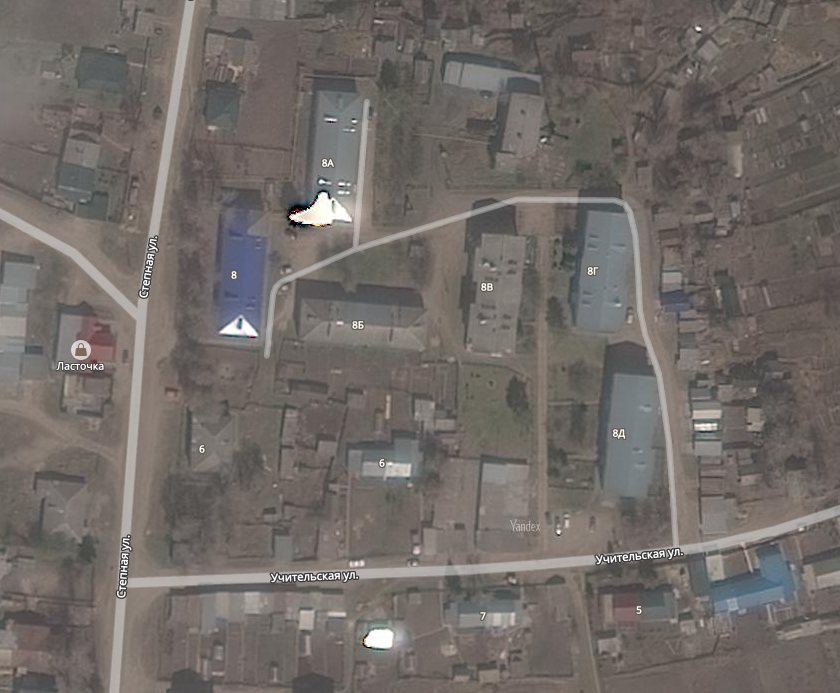 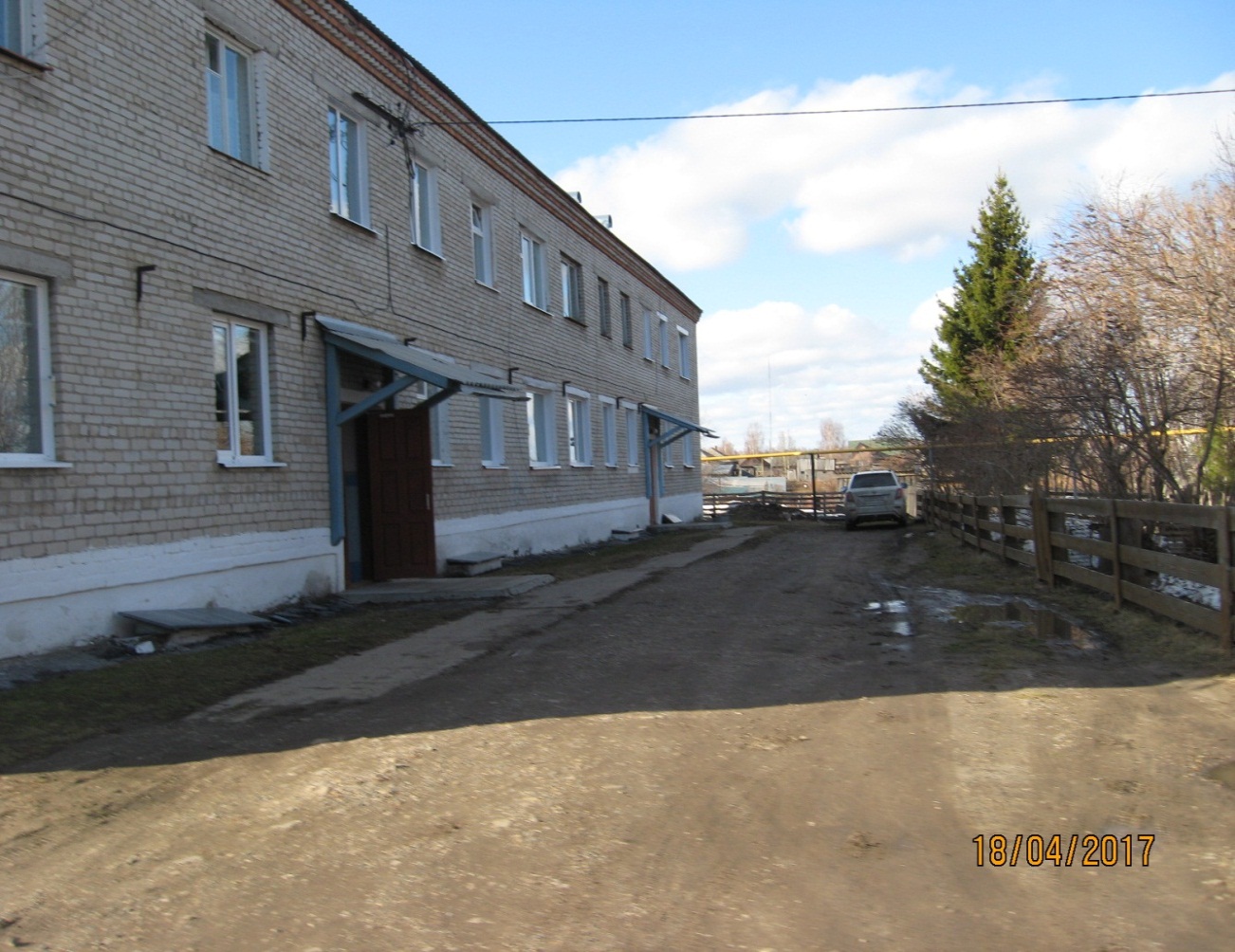 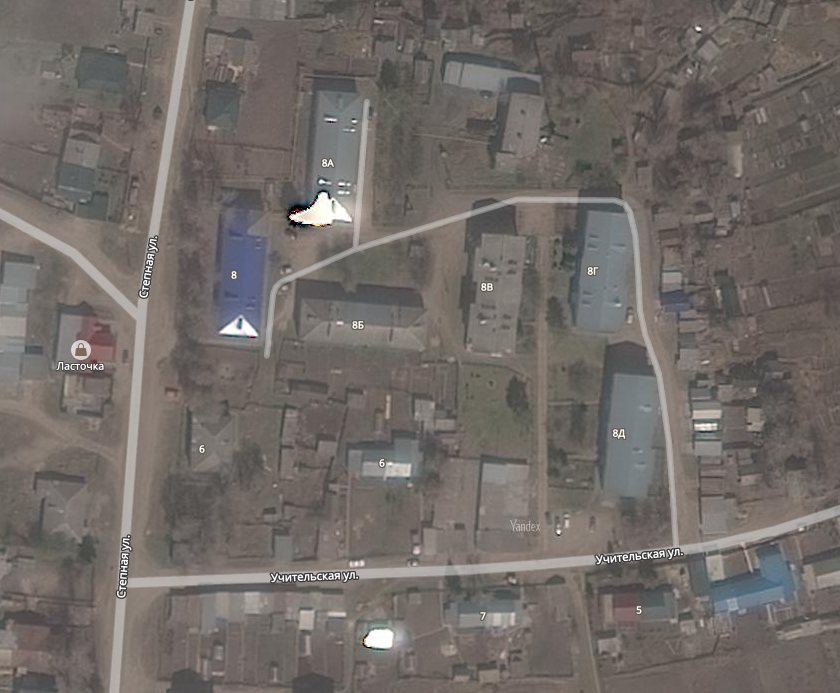 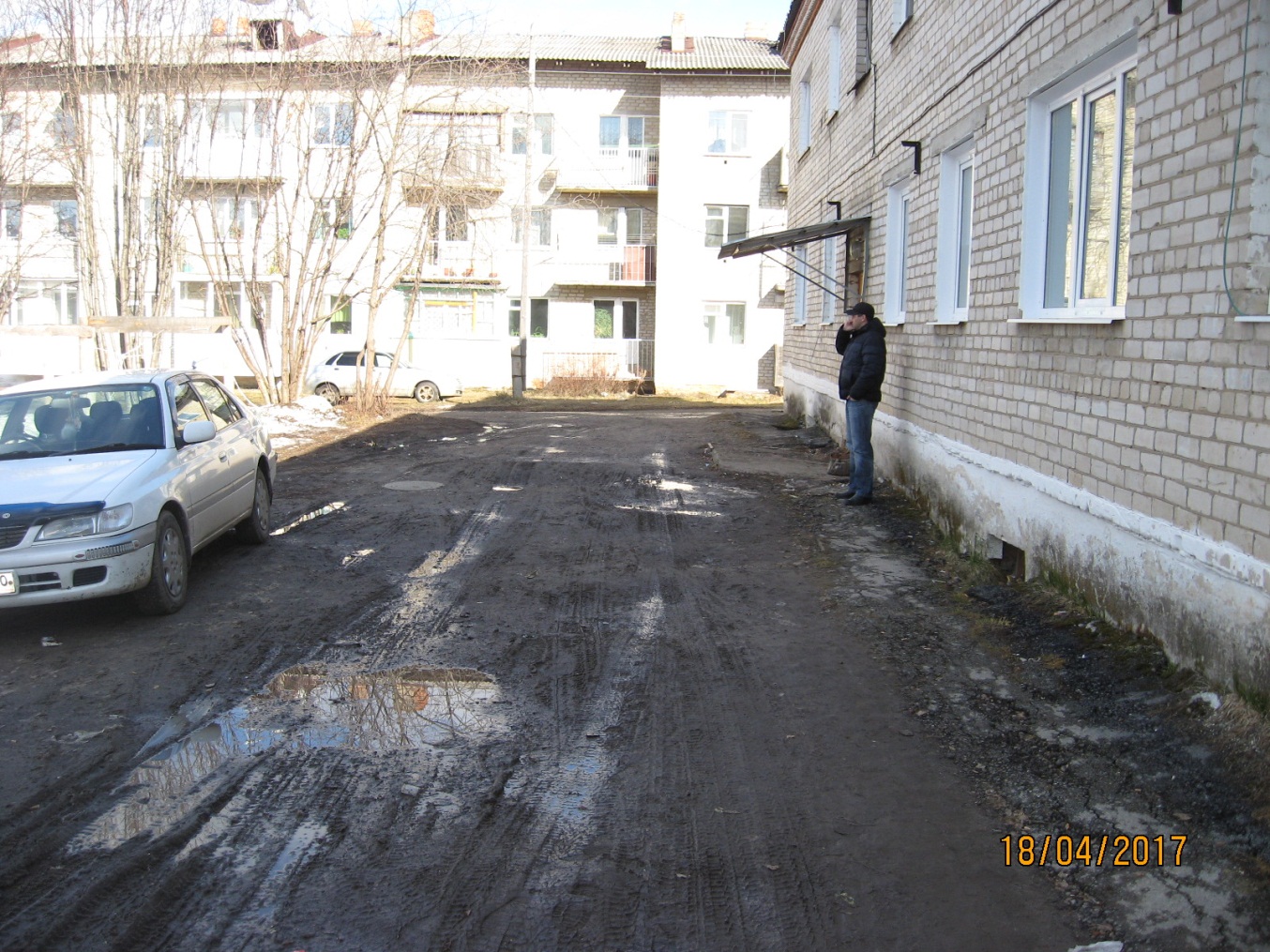 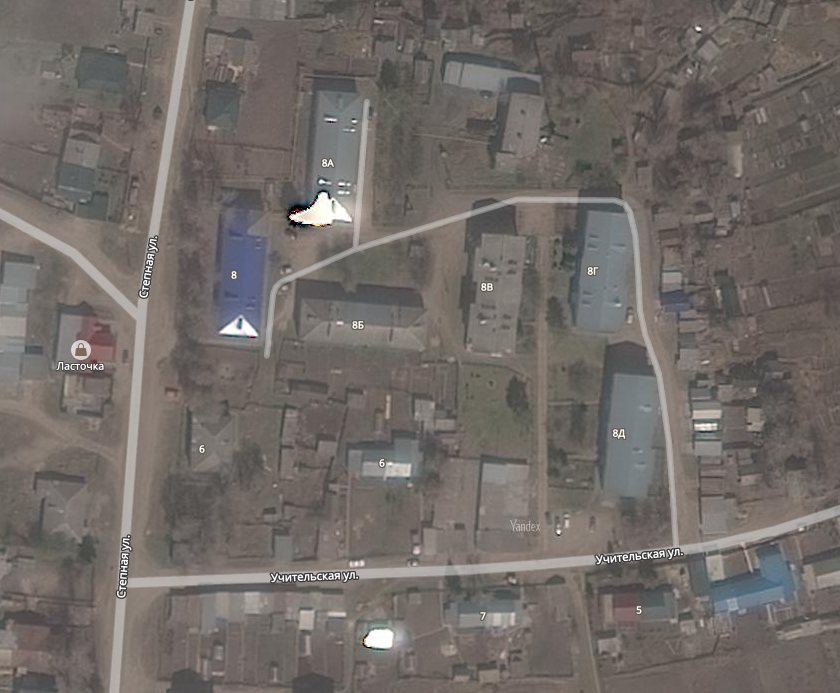 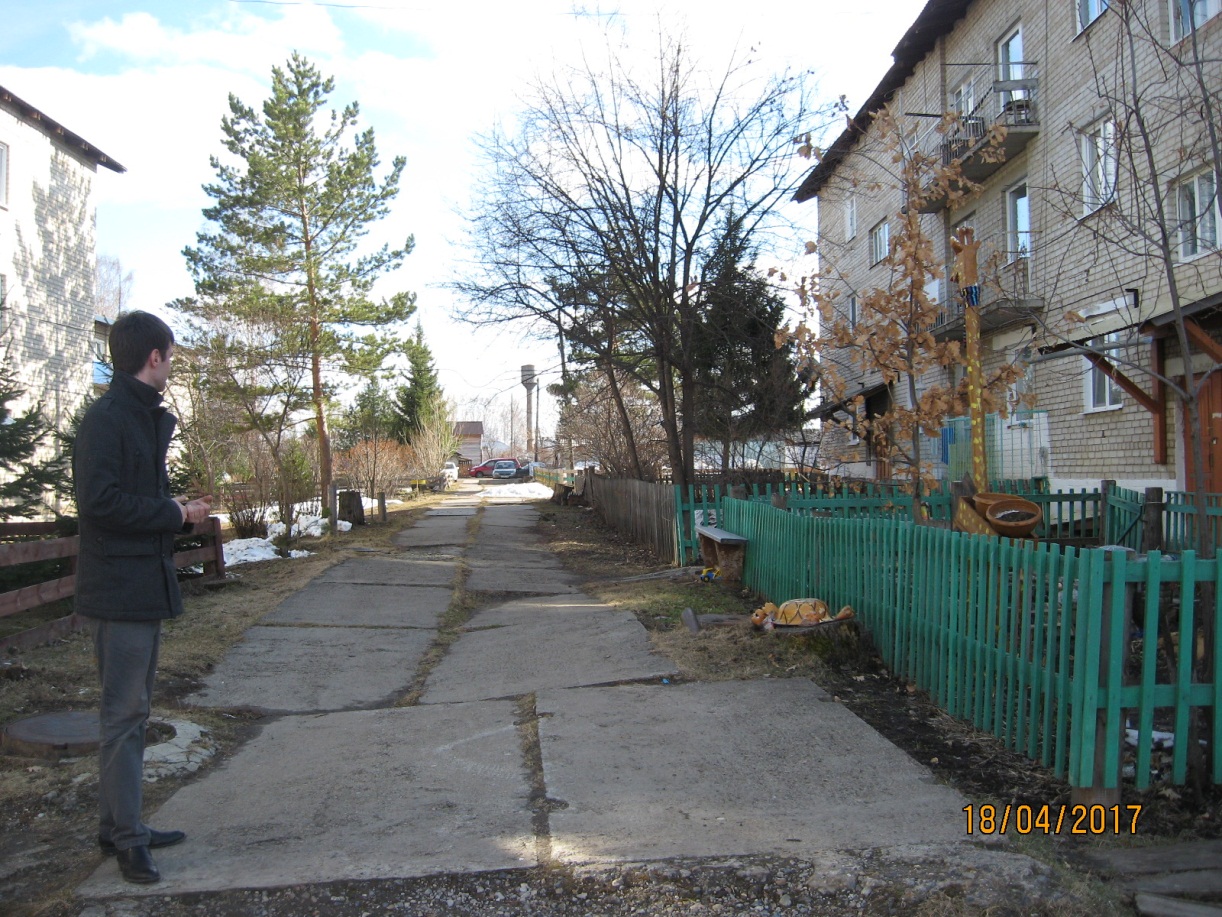 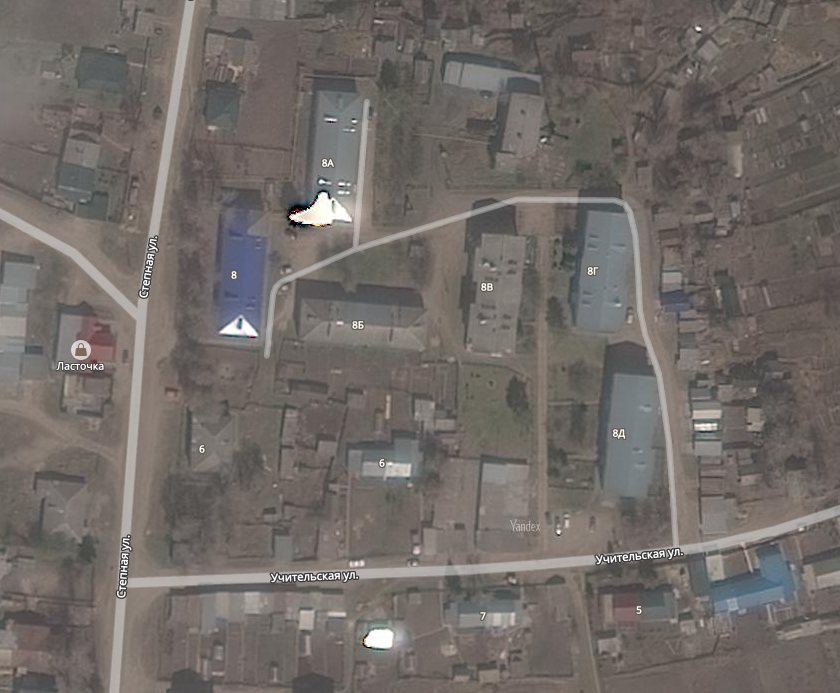 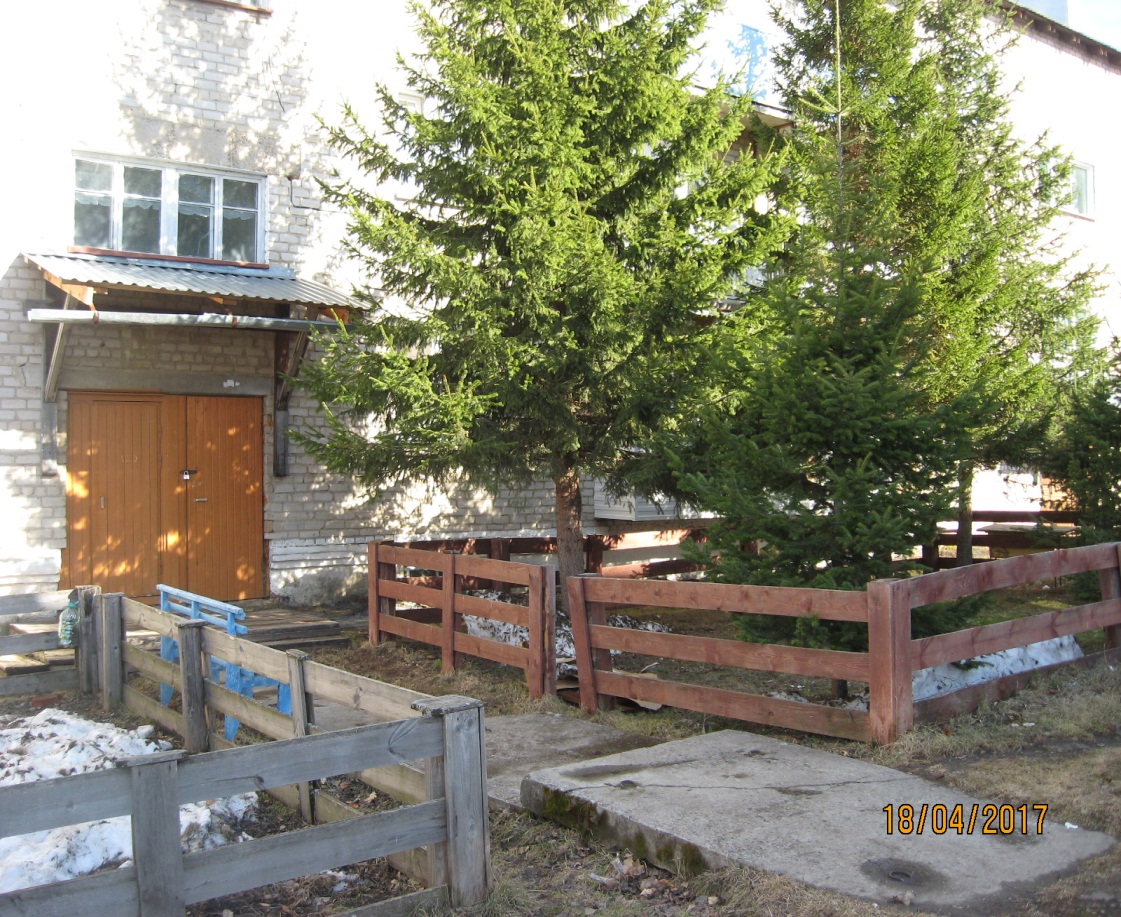 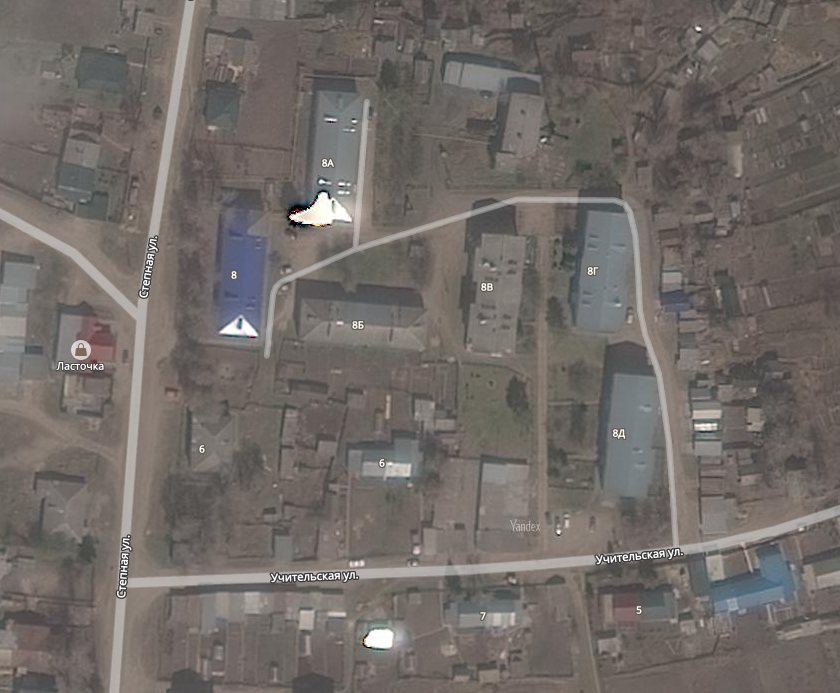 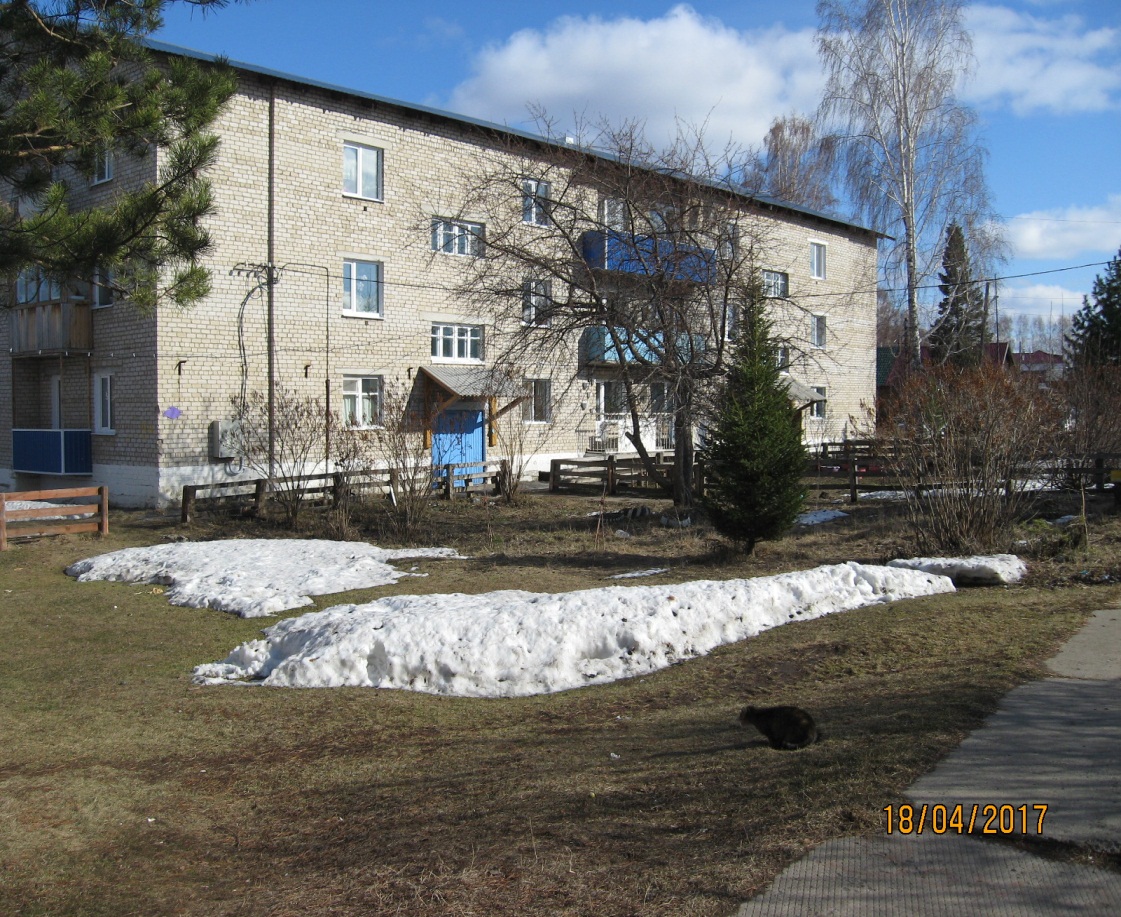 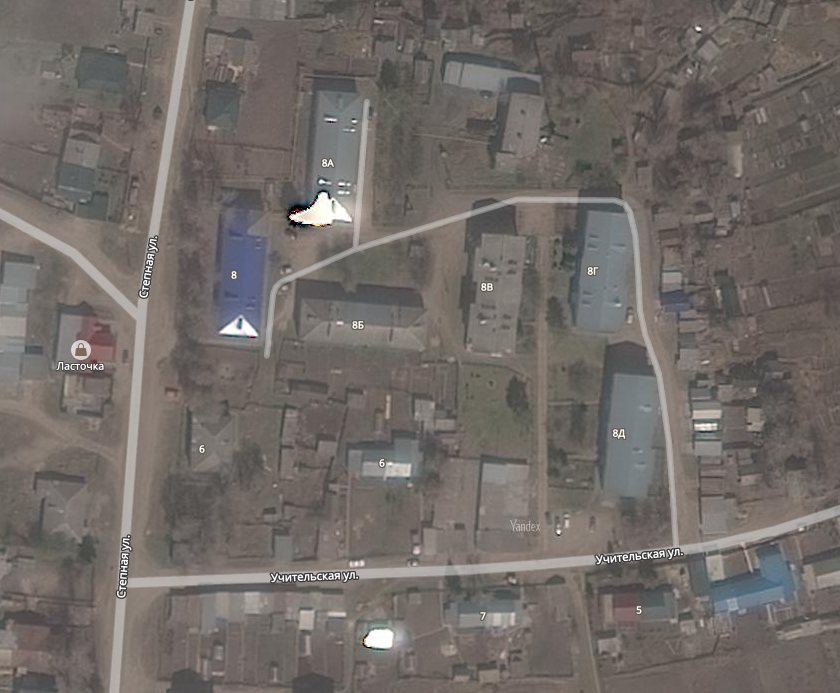 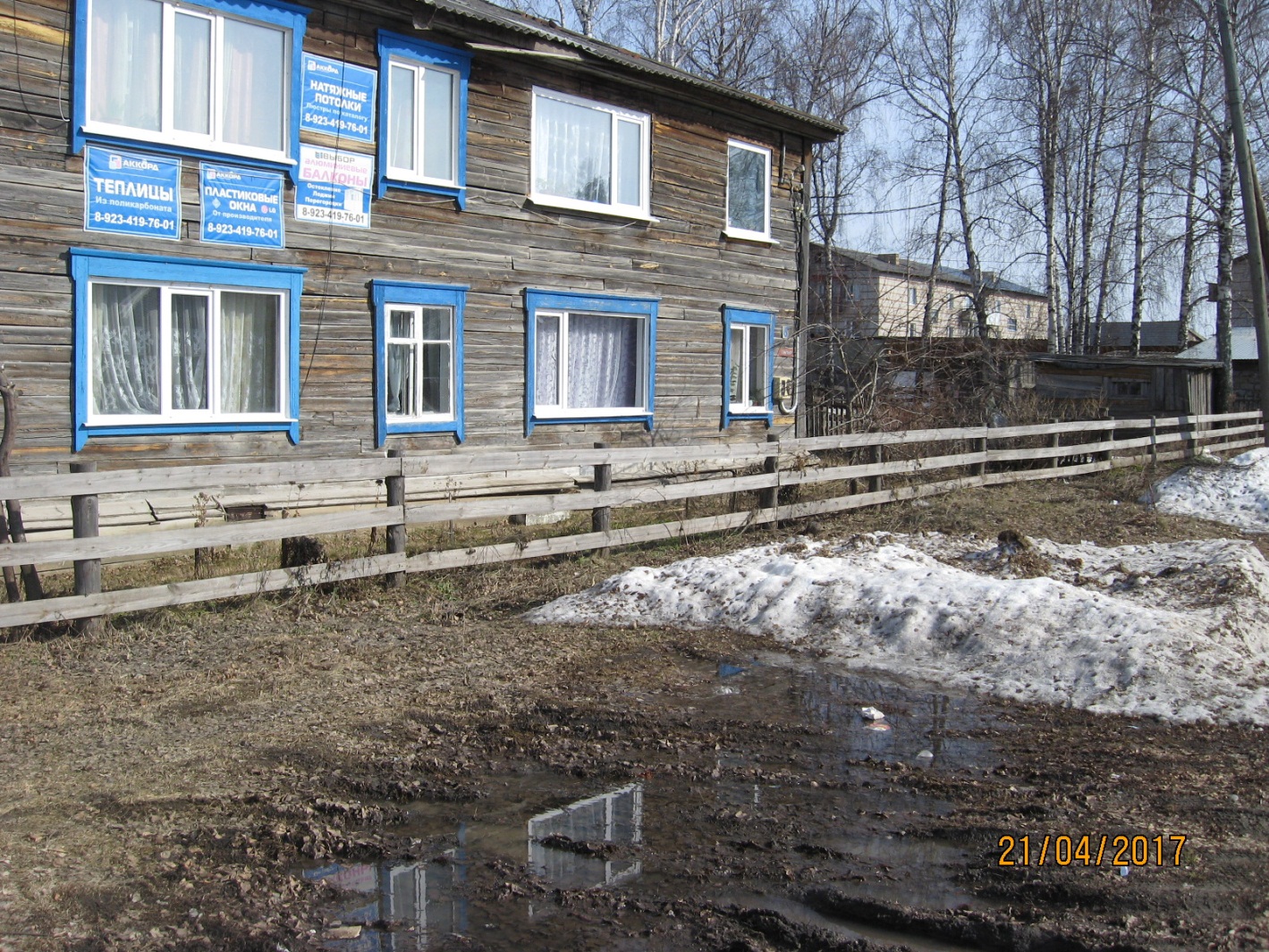 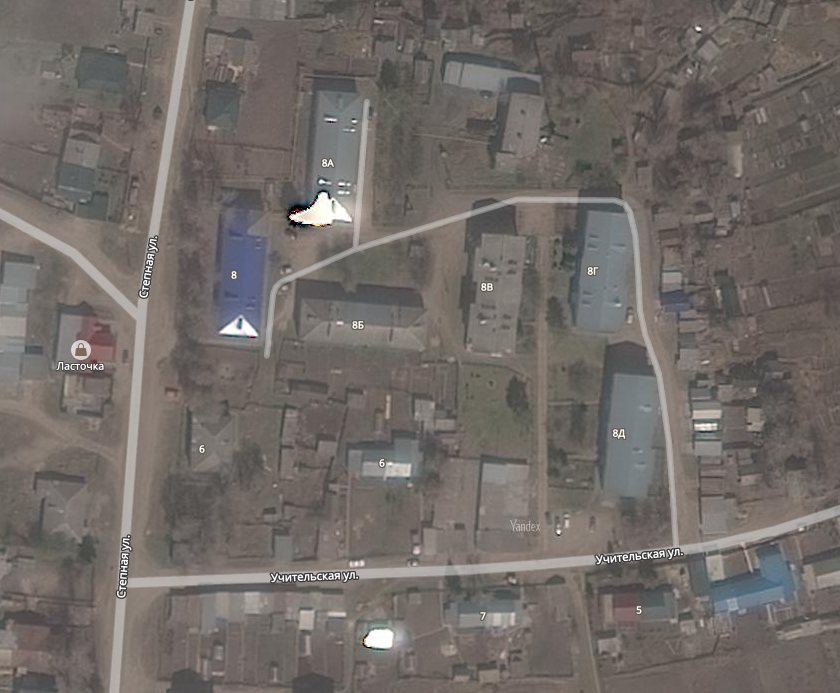 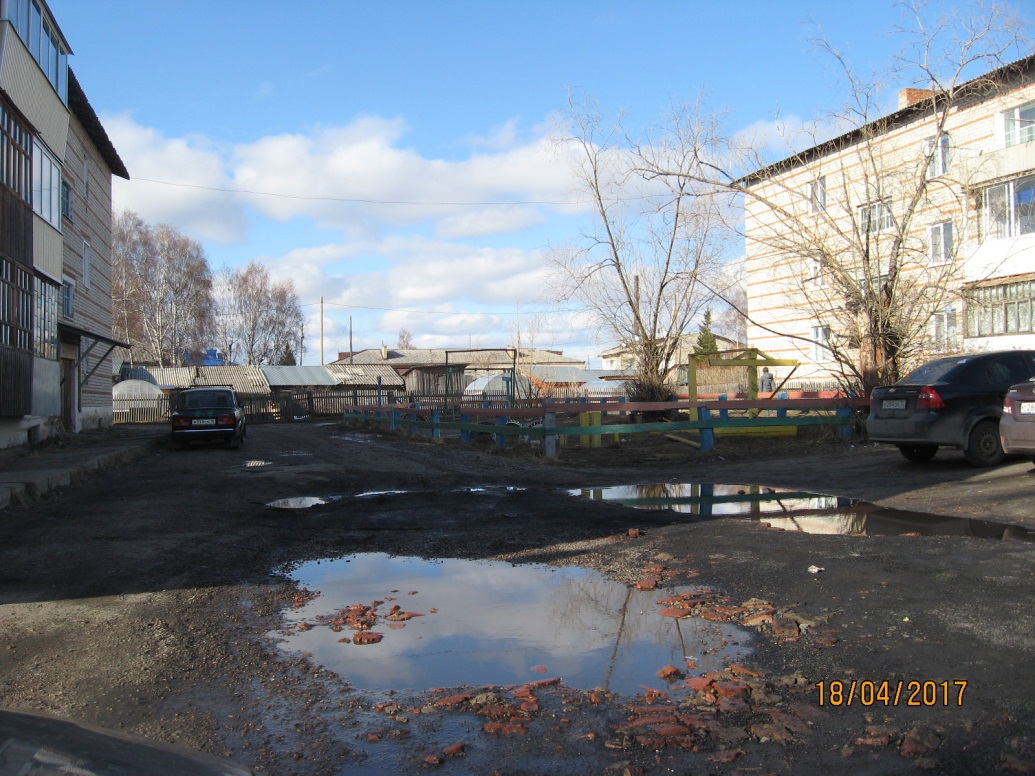 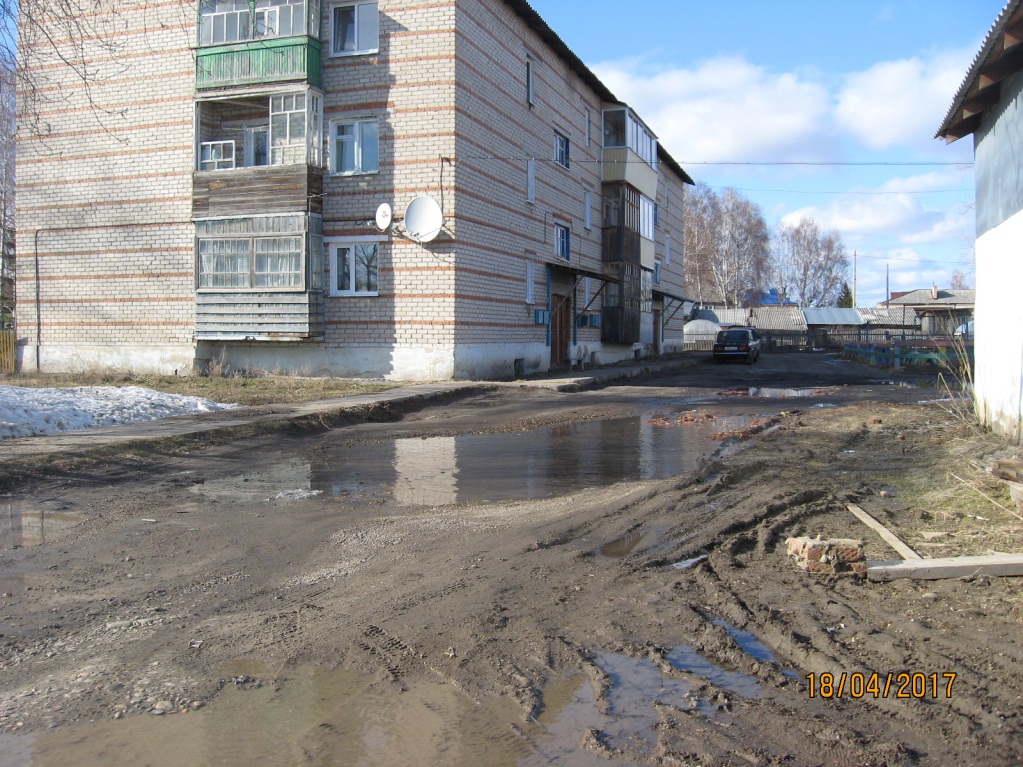 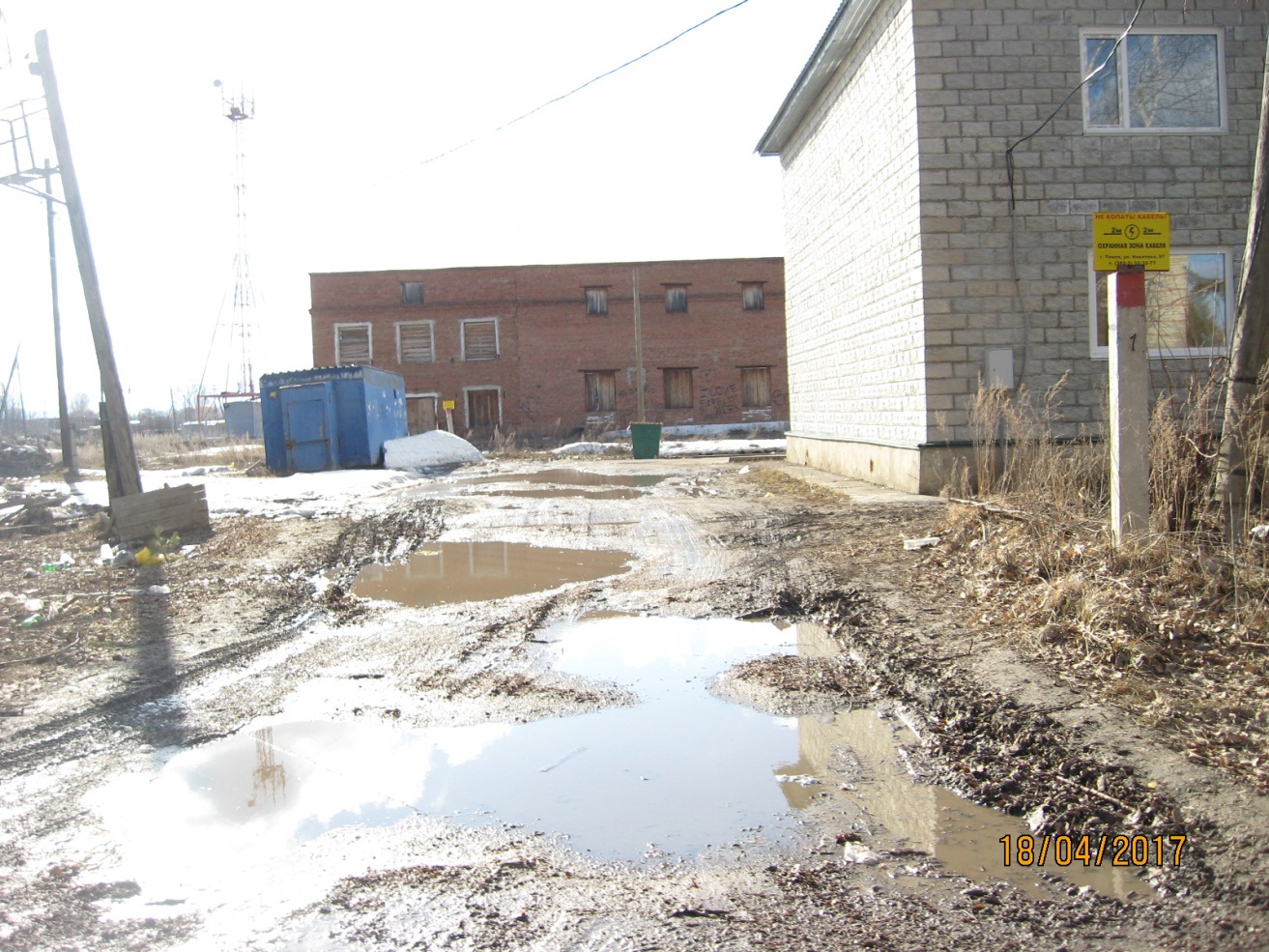 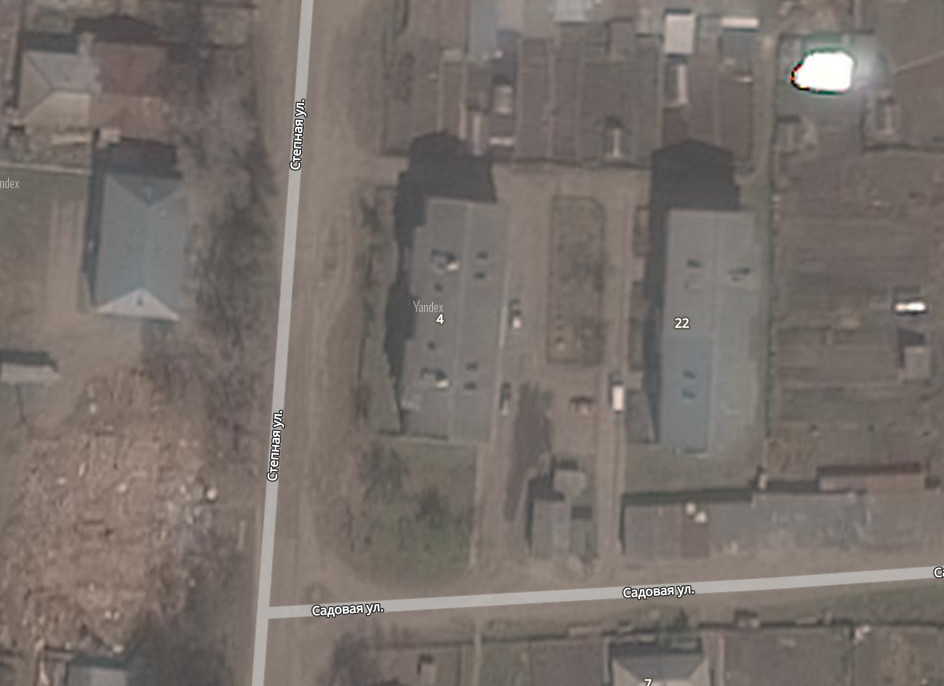 Ул. Степная 5 стр.3
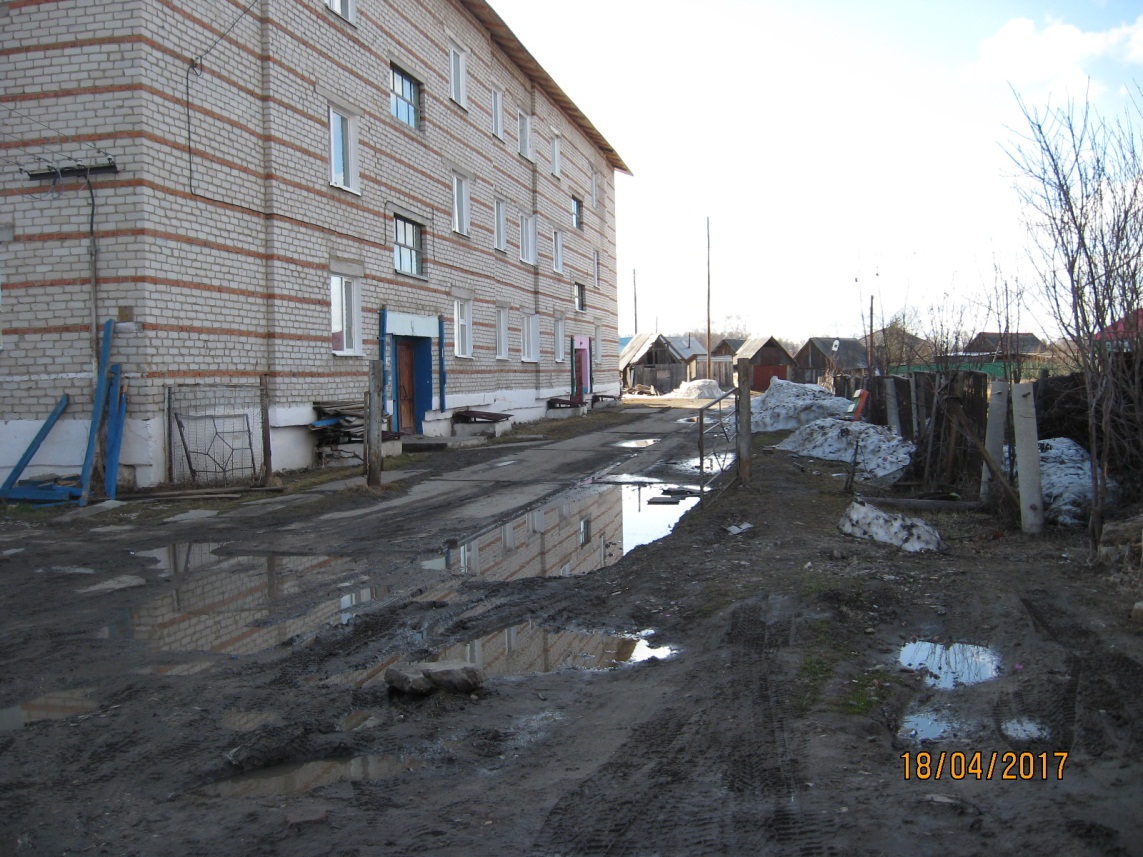 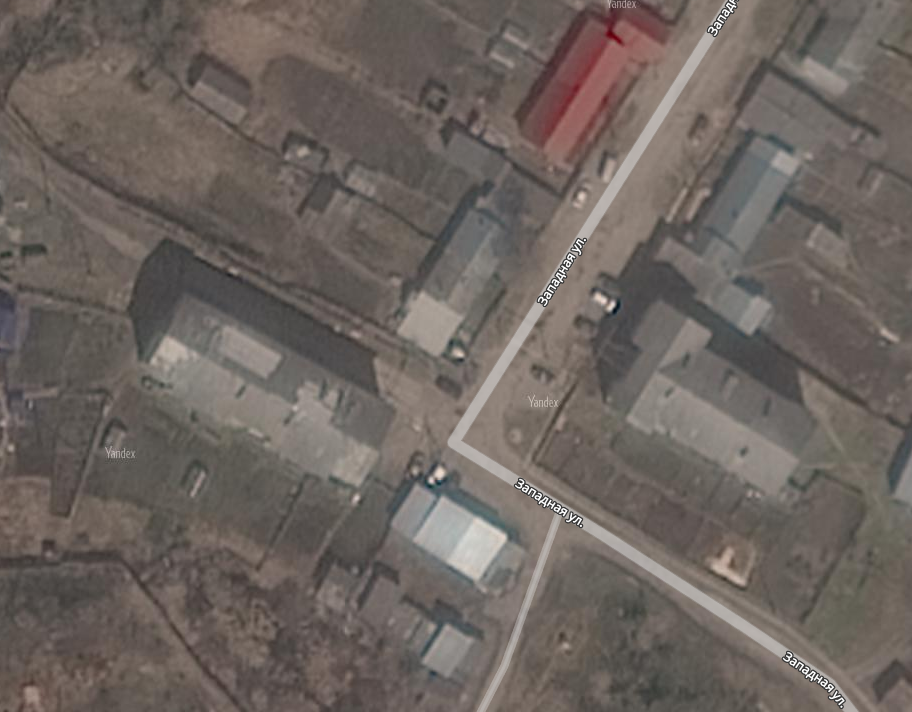 Ул. Западная 14
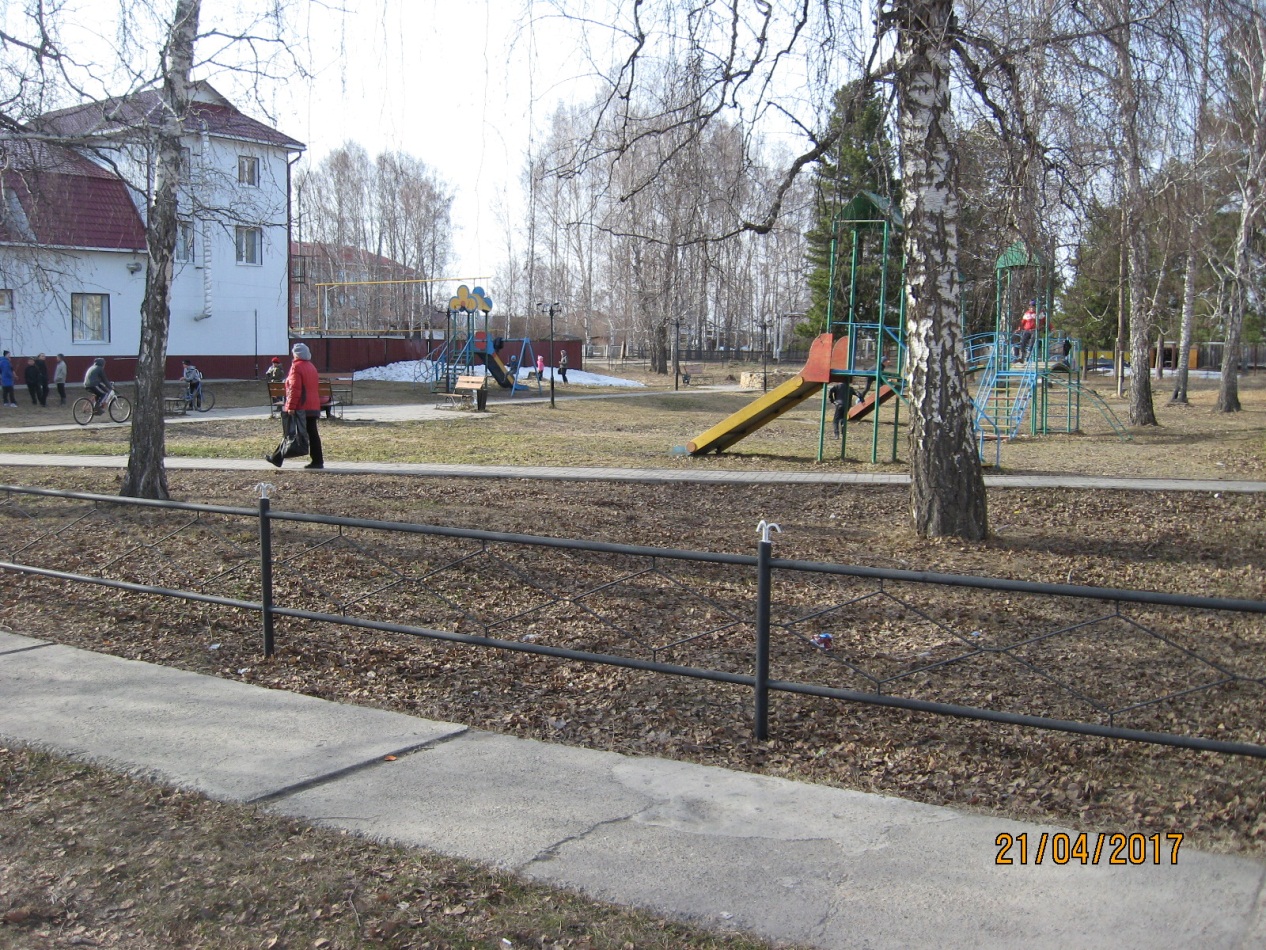 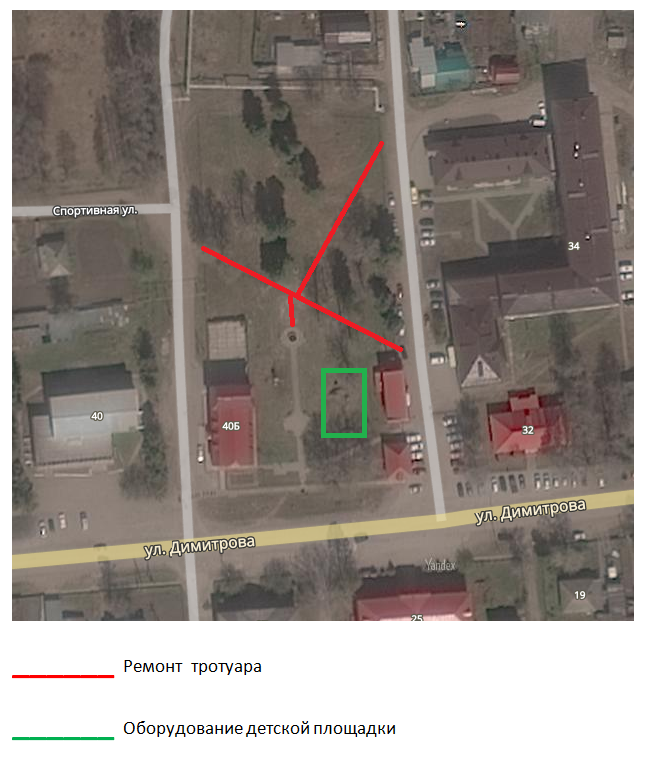 Детский парк «Мечта»